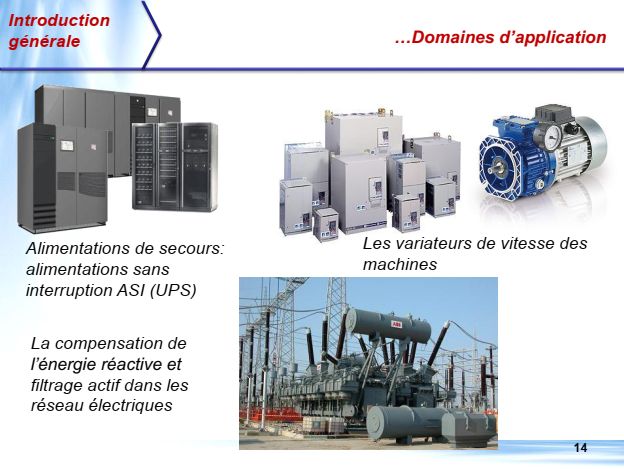 Université de
Abdelhafid Boussouf Mila
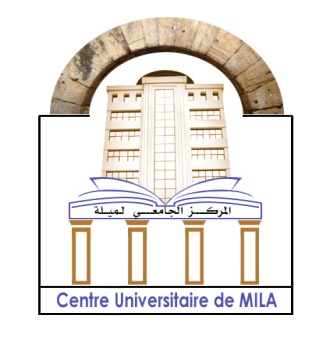 جامعة عبد الحفيظ 
بوالصوف ميلة
1ère Année Master électromécanique
Institut des Sciences et Technologie
Cours: Commande des machines électriques
Chapitre 03: Commande des machines asynchrones
Dr: HIMOUR Kamal
Commande scalaire
CHAP. III Commande des machines asynchrones
1. Introduction
La machine asynchrone , en raison de son faible cout et sa robustesse  est actuellement la machine la plus utilisée pour réaliser des variateurs de vitesse

De par sa structure, la machine asynchrone possède une particularité par rapport à la machine à c.c et aux machines synchrones

En effet l’alimentation effectuée seulement sur une armature fait que le même courant crée le flux et le couple , ainsi les variations du couple provoquent les variations du flux

Ce couplage rend le modèle de la machine asynchrone non linéaire et sa commande est complexe
Commande scalaire
CHAP. III Commande des machines asynchrones
1. Introduction
Il existe deux types de commande de la machine asynchrone :

1. La commande scalaire où l’on s’intéresse au contrôle des grandeurs physique de la
MAS en module uniquement (exemple : flux, courant……..).

2. la commande vectorielle où le contrôle est plutôt porté sur le module et la phase de ces grandeurs. 

Le choix de telle ou telle méthode de contrôle est fait en fonction de l’application envisagée selon les critère-économique qui se résument globalement dans le rapport coût-rendement du groupe à vitesse variable.
Commande scalaire
CHAP. III Commande des machines asynchrones
1. Introduction
Commande scalaire
CHAP. III Commande des machines asynchrones
1. La commande scalaire
La commande scalaire est la plus ancienne et la plus rustique correspond à des applications n’exigeant que des performances statique et dynamique moyennes

Plusieurs commandes scalaires existent selon que l'on agit sur le courant ou sur la tension. 

Elles dépendent surtout de la topologie de l'actionneur utilisé (onduleur de tension ou de courant).

L'onduleur de tension étant maintenant le plus utilisé en petite et moyenne puissance, c'est la commande en V/f (V sur f) qui est la plus utilisée.
Commande scalaire
CHAP. III Commande des machines asynchrones
1. La commande scalaire
Le principe de la commande scalaire d'un moteur asynchrone est de conserver le couple moteur maximal et constant en imposant un flux constant (ce qui revient à imposer une loi Vs/f constante) dans la machine en régime permanent par l'action simultanée sur la fréquence (pulsation) et la tension d’alimentation statorique. 

Cette loi de commande permet de varier la vitesse de la machine sur une large plage. Plusieurs variantes de commandes scalaires peuvent être envisagées selon que l’on agit sur le courant ou sur la tension.
Commande scalaire
CHAP. III Commande des machines asynchrones
Commande en tension
- La commande scalaire en tension est réalisée en contrôlant les tensions de la MAS par
action sur un onduleur MLI de tension contrôlé en tension par MLI triangulo-sinusoïdale.
Cette commande est plus utilisée en petites et moyennes puissances 

Commande en courant
- La commande scalaire en courant est réalisée en contrôlant les courants de la MAS par
action sur un onduleur MLI de tension contrôlé en courant par MLI à hystérésis. 
Cette commande est souvent utilisée en petites et moyennes puissances.
Commande scalaire
CHAP. III Commande des machines asynchrones
2.1. Commande scalaire en tension
Pour contrôler le couple électromagnétique de la machine asynchrone alimentée en tension par un onduleur MLI de tension contrôlé en tension par MLI triangulo-sinusoïdale, il faut maintenir le flux statorique constant par le contrôle de la pulsation rotorique ωr
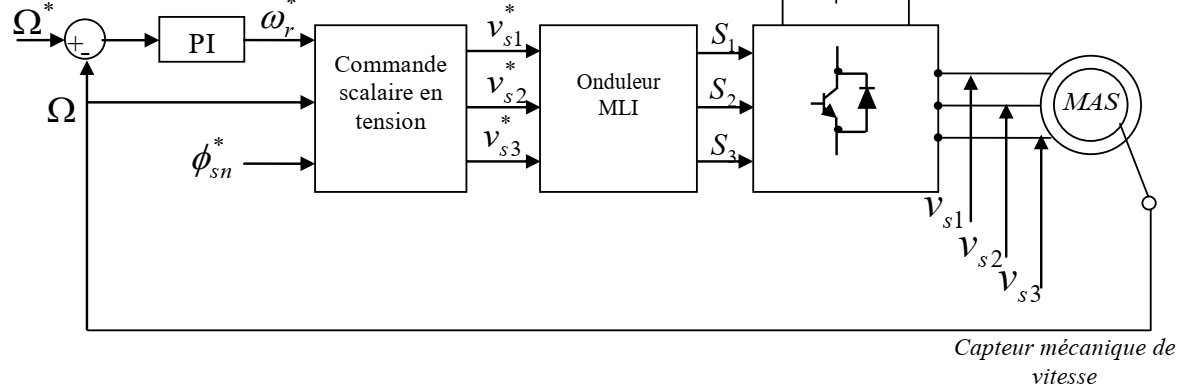 Commande scalaire
CHAP. III Commande des machines asynchrones
2.1. Commande scalaire en tension
Le circuit de commande de ce schéma comporte trois parties essentielles: 
la régulation de la vitesse nécessaire pour avoir la pulsation rotorique de référence, 
la loi de commande scalaire pour construire les tensions de références statoriques, 
la technique MLI triangulo-sinusoïdale pour la génération des signaux de commandes des interrupteurs de l'onduleur.
2.1. 1. La loi de commande
En régime permanent, la tension statorique est donnée par:
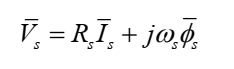 En fortes vitesses la chute de tension ohmique RsIs est négligeable devant Vs . Dans ce cas, la
tension et le flux statorique sont liés donc par la relation suivante :
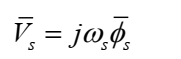 Commande scalaire
CHAP. III Commande des machines asynchrones
2.1. Commande scalaire en tension
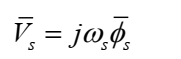 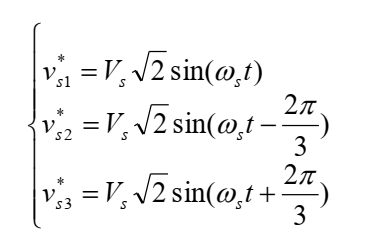 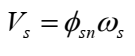 Commande scalaire
CHAP. III Commande des machines asynchrones
2.1. Commande scalaire en tension
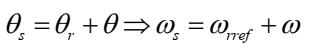 Commande scalaire
CHAP. III Commande des machines asynchrones
2.1. Commande scalaire en tension
Régulation de la vitesse
Commande scalaire
CHAP. III Commande des machines asynchrones
2.1. Commande scalaire en tension
Régulation de la vitesse
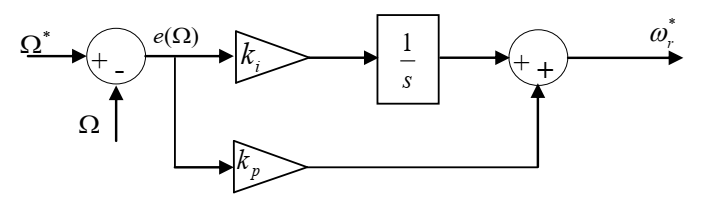 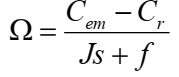 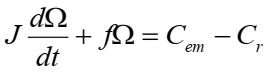 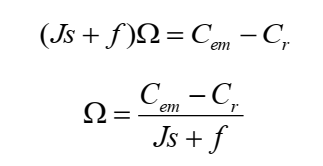 Etant donné que le couple résistant est souvent inconnu, les paramètres k p et ki du régulateur PI sont calculées en le considérant comme perturbation , Dans ce cas, en négligeant le couple résistant
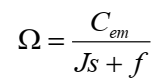 Commande scalaire
CHAP. III Commande des machines asynchrones
2.1. Commande scalaire en tension
Régulation de la vitesse
Le couple électromagnétique en régime permanent est donné par:
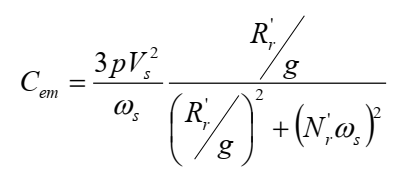 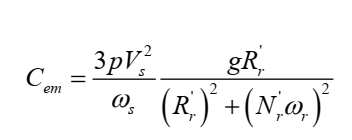 Commande scalaire
CHAP. III Commande des machines asynchrones
2.1. Commande scalaire en tension
Régulation de la vitesse
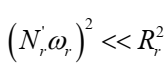 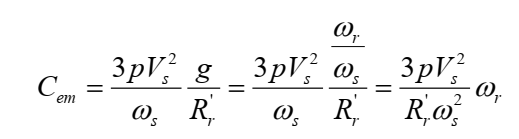 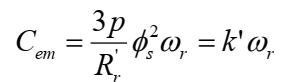 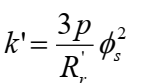 Commande scalaire
CHAP. III Commande des machines asynchrones
2.1. Commande scalaire en tension
Régulation de la vitesse
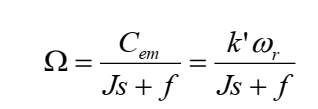 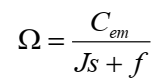 A partir de cette équation, la fonction de transfert reliant la vitesse à la pulsation rotorique est:
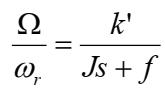 La chaîne de régulation de vitesse peut être représentée par le schéma fonctionnel
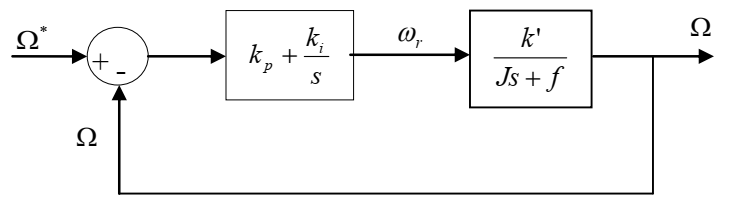 Commande scalaire
CHAP. III Commande des machines asynchrones
2.1. Commande scalaire en tension
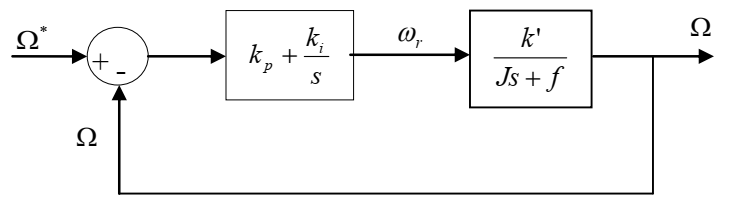 Régulation de la vitesse
La Fonction de Transfer en boucle ouvert (FTBO) du système
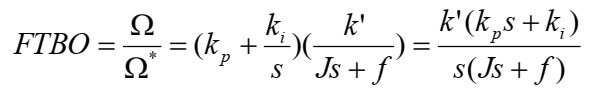 La Fonction de Transfer du système en boucle fermé (FTBF) est:
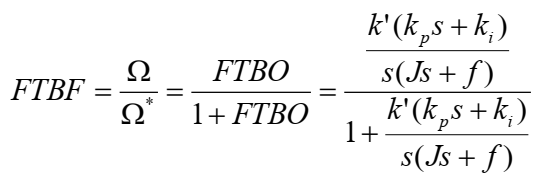 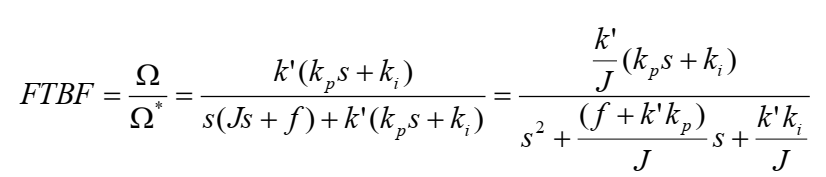 Commande scalaire
CHAP. III Commande des machines asynchrones
2.1. Commande scalaire en tension
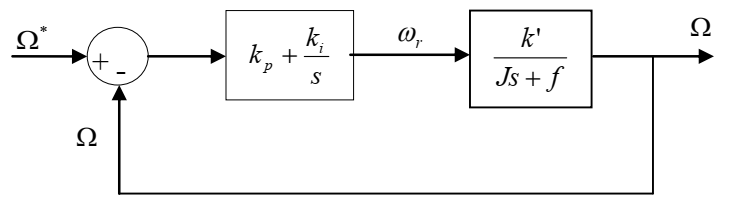 Régulation de la vitesse
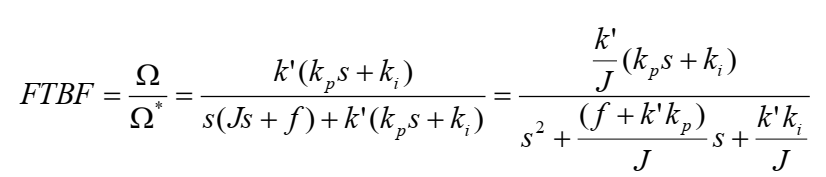 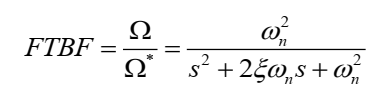 Soit la fonction de transfert d’un système désiré de 2éme ordre :
Par identification du polynôme caractéristique de la FTBF (dénominateur de la FTBF) avec le polynôme caractéristique du système désiré
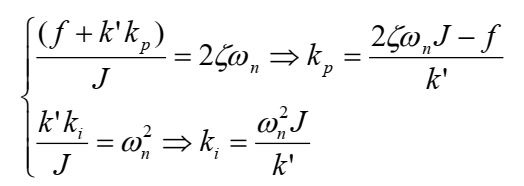 Commande scalaire
CHAP. III Commande des machines asynchrones
2.1. Commande scalaire en tension
Génération des signaux de contrôle par MLI triangulo-sinusoïdale
La méthode de la MLI triangulo-sinusoïdale au MLI sinusoïdale(En anglais: Sinusoidal Pulse Width Modulation, SPWM) consiste à comparer une onde de référence dite modulatrice avec une onde triangulaire dite porteuse d’une amplitude et d’une fréquence fixées. 
Ce contrôle peut être met en œuvre par un comparateur qui à partir de l’écart entre la tension de référence et la porteuse détermine les signaux de commande des interrupteurs
La sortie du comparateur fournit l’ordre de commande des interrupteurs
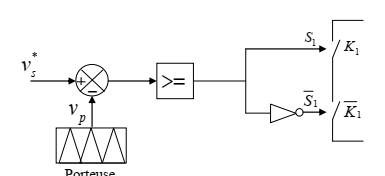 Commande scalaire
CHAP. III Commande des machines asynchrones
2.1. Commande scalaire en tension
Génération des signaux de contrôle par MLI triangulo-sinusoïdale
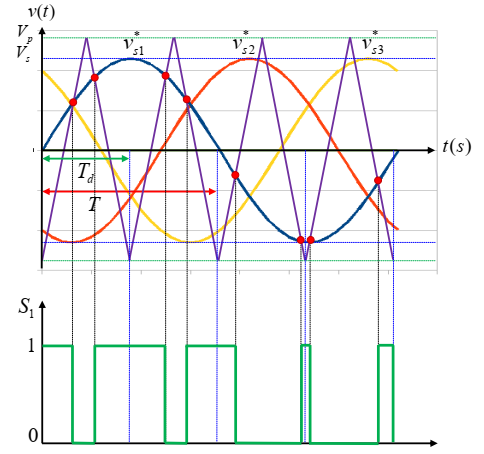 Le signal de commande S1 égale à 1 si la tension de référence vs* est supérieure à la porteuse vp et 0 dans le cas contraire
Commande scalaire
CHAP. III Commande des machines asynchrones
2.1. Commande scalaire en tension
Génération des signaux de contrôle par MLI triangulo-sinusoïdale
Cette technique est connue par ses deux paramètres:

- Le coefficient de réglage en tension (taux de la modulation) est défini par le rapport entre
l’amplitude de la tension de référence (Vs)et celle de la porteuse :
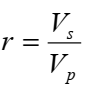 - L’indice de modulation m est défini comme étant le rapport entre la fréquence de la porteuse ( fp) et la fréquence du signal de référence ( f)
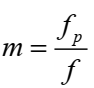 Commande scalaire
CHAP. III Commande des machines asynchrones
2.1. Commande scalaire en tension
Génération des signaux de contrôle par MLI triangulo-sinusoïdale
Equation de la porteuse
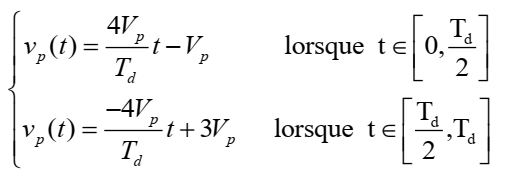 Afin de générer à la sortie un signal de forme proche de la référence, il faut un nombre suffisant de période de découpage dans une période du signal de référence, c’est à dire un nombre suffisant d’intersections entre la porteuse et le signal de référence.
 Lorsque la fréquence de découpage est très grande devant la fréquence du signal de référence, ce dernier peut être considérée comme quasiconstant pendant une période de découpage et peut être considérée comme valeur moyenne.
Commande scalaire
CHAP. III Commande des machines asynchrones
2.1. Commande scalaire en tension
Remarques
A basses vitesses la tension Vs prend des valeurs faibles et par conséquence la chute de
tension ohmique ne peut pas être négligée devant cette dernière; donc cette loi de commande n’est pas valable pour les faibles vitesses, c.-à-d. pour les faibles valeurs de la pulsation ωs .

D’autre part, pour assurer à tout instant un couple maximal, le flux doit être maintenu à sa
valeur nominale. Mais le flux ne peut être maintenu constant lorsque la MAS fonctionne dans
un régime à grandes vitesses (en survitesse). En effet, au-delà de la vitesse nominale, la tension reste à sa valeur nominale et le rapport Vs/ f décroît ce qui provoque une diminution du
couple maximal que peut produire la machine. Dans ce cas, le flux n’étant plus constant; on est en régime de défluxage en régime de survitesses
Commande scalaire
CHAP. III Commande des machines asynchrones
2.1. Commande scalaire en tension
Remarques
Pour corriger cette loi de commande il est nécessaire de compenser à basses vitesses le terme RsIs en ajoutant un terme Vs0 additionnel à la loi donnant la tension Vs en fonction de la fréquence et d'utiliser le défluxage en survitesses.
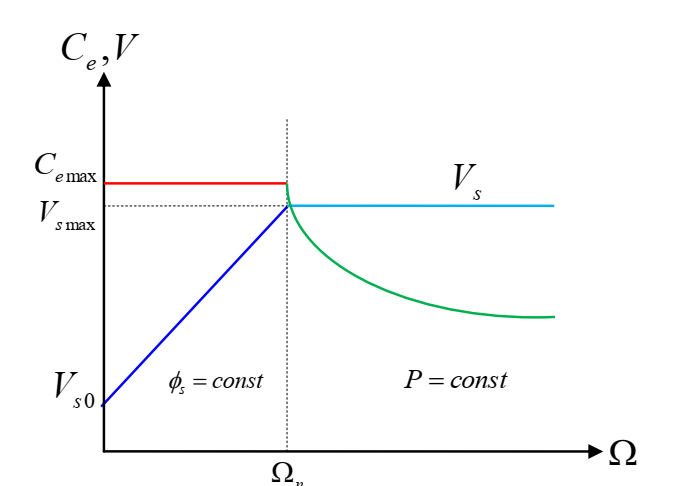 Mode A: Commande scalaire d'une MAS avec flux statorique constant (couple constant). Ce mode est valable pour des vitesses inférieures à la vitesse nominale .

Mode B: Commande scalaire d'une MAS avec tension constante (puissance constante). Ce mode est valable pour des vitesses au-delà de la vitesse nominale. Dans ce mode le flux décroit et la machine fonctionne en mode de défluxage.
Commande scalaire
CHAP. III Commande des machines asynchrones
2.1. Commande scalaire en tension
Schéma de principe de la construction des tensions de références statoriques par la loi de commande scalaire en tension
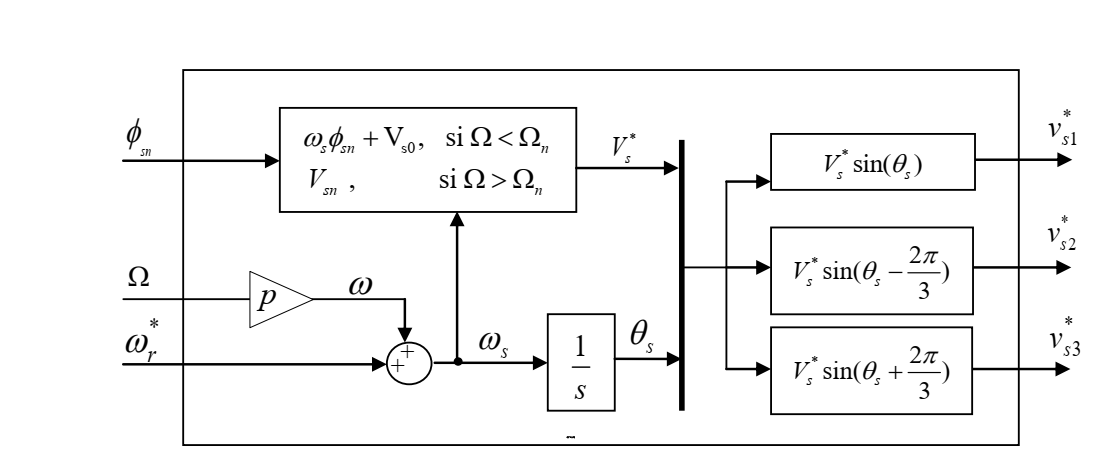